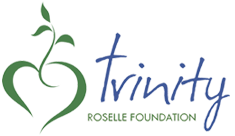 Annual Meeting
November 19, 2017
Acknowledgements
Thank you for coming tonight and for the support you have provided during the past year
2017 TRF Board Members
Eric Balthasar
Juanita Berdis
John Berka
Pete Croner (Treasurer)
Judy Ekola
Rick Herman
Dawn Koenig  (Vice Chairman)
Tom Lewis

Theresa Mittelbrun (Secretary)
Pastor Mueller Jr. (President)
Tom Ostrander
Andy Trosper (Chairman)
Connor Vance (non-voting)
Agenda
Purpose
Financial Review
2017 Marketing Plan & Calendar
TRF Social Media
Activity & Support
Giving Recap
Eternity Circle Awards
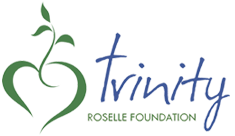 Purpose
Purpose
To provide encouragement and develop gifts that strengthen the mission of Trinity Lutheran Church and School in Roselle, Illinois
To help accomplish its mission in our time and for generations to come
Purpose
To provide funds to ministries outside of Trinity that advance the mission of Trinity Lutheran Church
To provide gifts in TRF Funds or create an Endowment in accordance with the TRF Gift Acceptance Policy
TRF Current Funds
Current Funds include:
General Fund 
School Endowment Fund
School Tuition Fund
Church Endowment Fund
Prange Mueller Fund
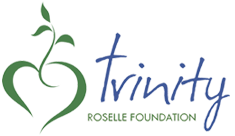 2017 Financial Highlights
2017 Financial Highlights
Vanguard Investment Performance
Annualized Return (7/1/16 – 6/30/17) of +12.2% (previous year +4.8%)
Index Returns: DOW + 19.1%; S&P + 15.4%
Asset Diversification & Lower management Fees
Total Net Assets at June 30, 2017  $1,754,481
Since inception Vanguard annual return 9.2%
2017 Financial Highlights
Receipts Totaled $17,206	
Fund Earnings Totaled $191,480
Grants Given Out Totaled $74,490
2017 Financial Highlights
Total Fund Balances at June 30th - $1,754,481
General Foundation - $299,070
School Endowment Fund - $640,657
School Tuition Fund - $334,453
Church Endowment Fund - $436,802
Prange Mueller/Other Funds -$43,499
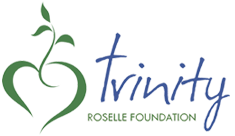 2017 Marketing Highlights
2017 TRF Theme
Raising Awareness on TRF Engagement
Continuity of Programs
Higher Profile on Social Media
Drive Affinity within the Church and School
Summary
Opportunities
Goals
Messages
Targets
Strategies
Calendar
Key Opportunities
Heighten the role and value of the Foundation
Broaden venues to reach prospects
Focus on the primary target of 55+
Develop annual marketing plan for 2018 to address opportunities
2017 Goals
Raise Overall Awareness of Foundation
Grow depth of familiarity 
Increase “giving” from current givers
Drive “giving” from new prospects
Announce Estate Planning Consulting
Key Messages
Explanation about the Foundation and how it serves all members of Trinity and the community beyond
Trinity partners checking on retirement-aged church partners regarding their estate planning
We have LCMS estate planning consultants to assist members
Free service to assist in development of  a unique plan for estate planning
Consider adding Trinity Lutheran Church as a beneficiary to their estate
Key Targets
Primary
Adults
55+
Current Trinity Members
Secondary
Adults
35-54
Current Trinity Members
2017 Strategies
Build  Awareness
Relational Outreach
Estate Planning Advocacy
Giving Forward Commitments
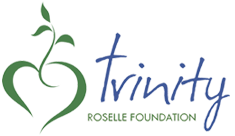 Awareness Calendar
2017 TRF Calendar
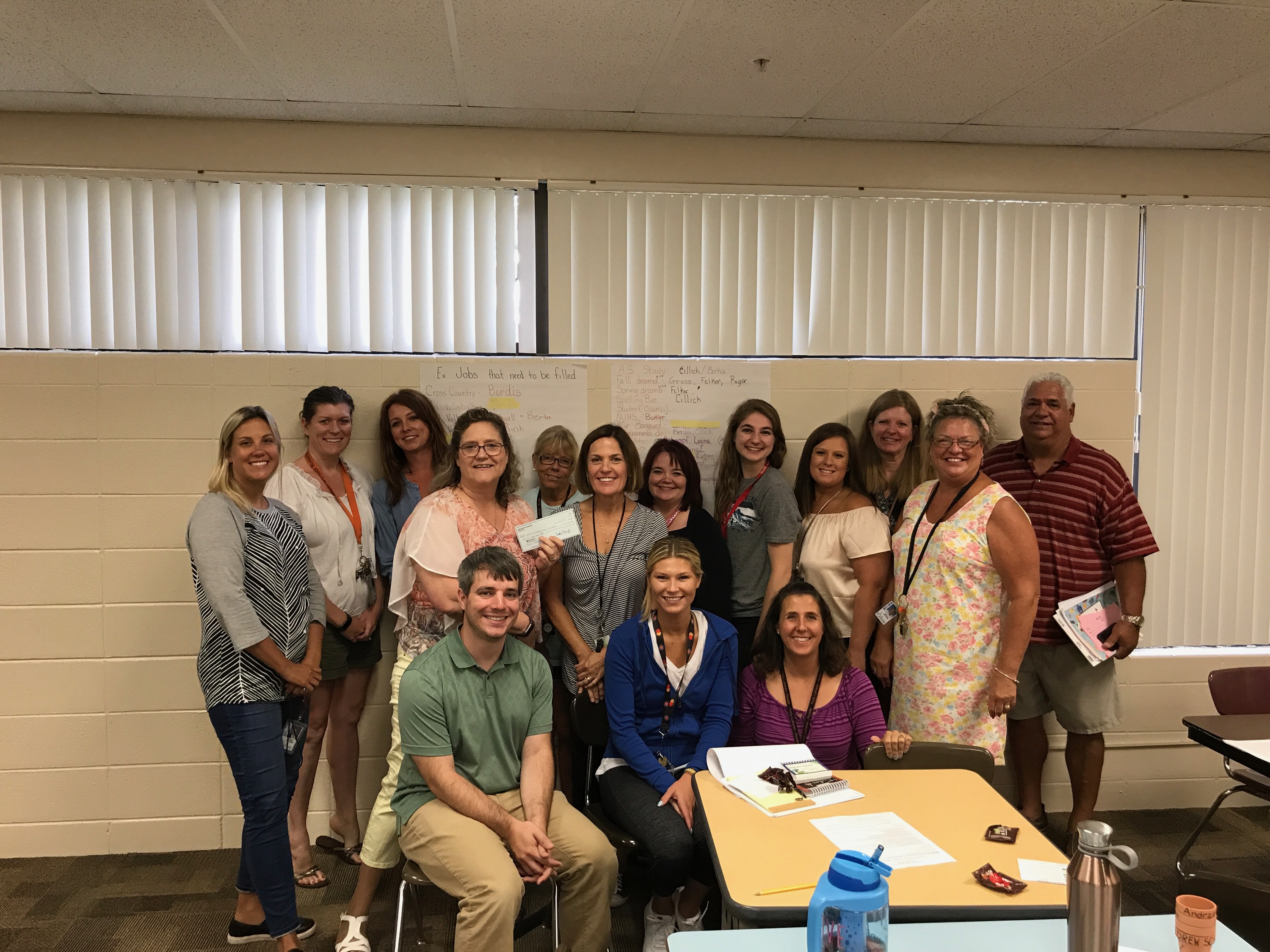 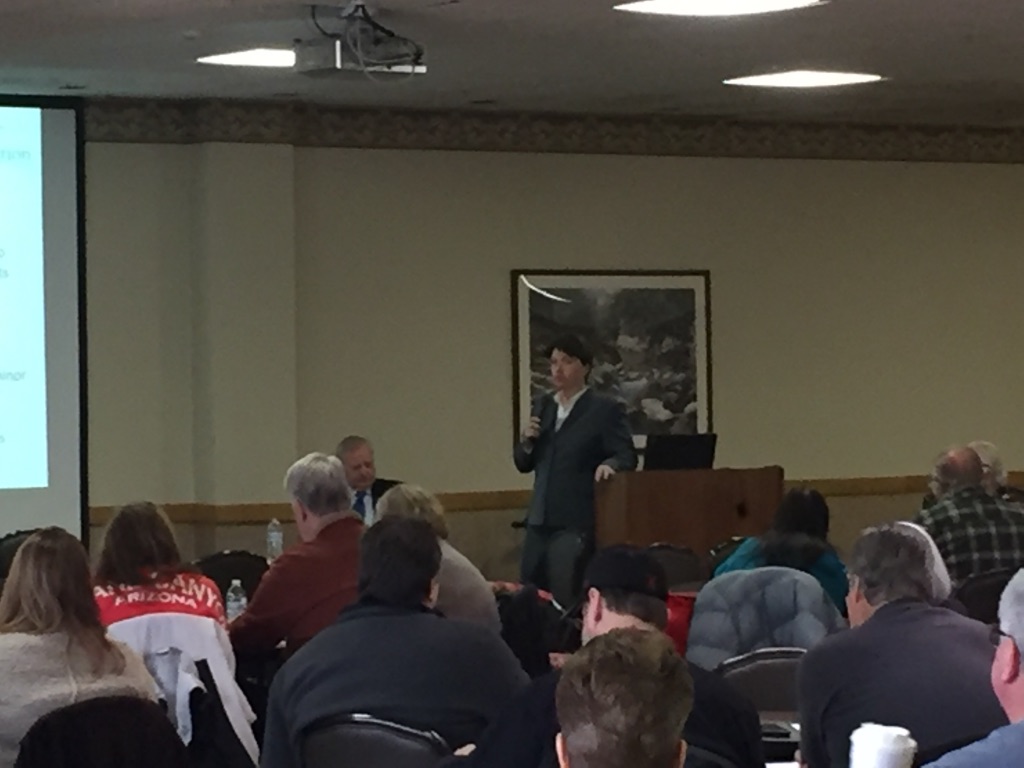 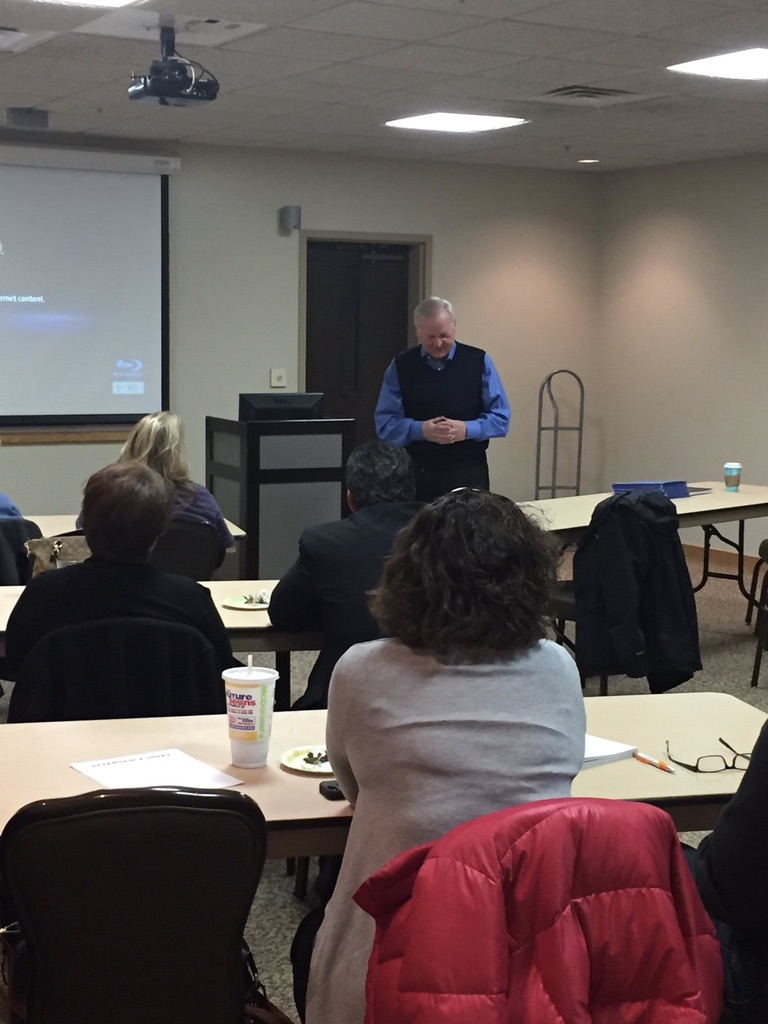 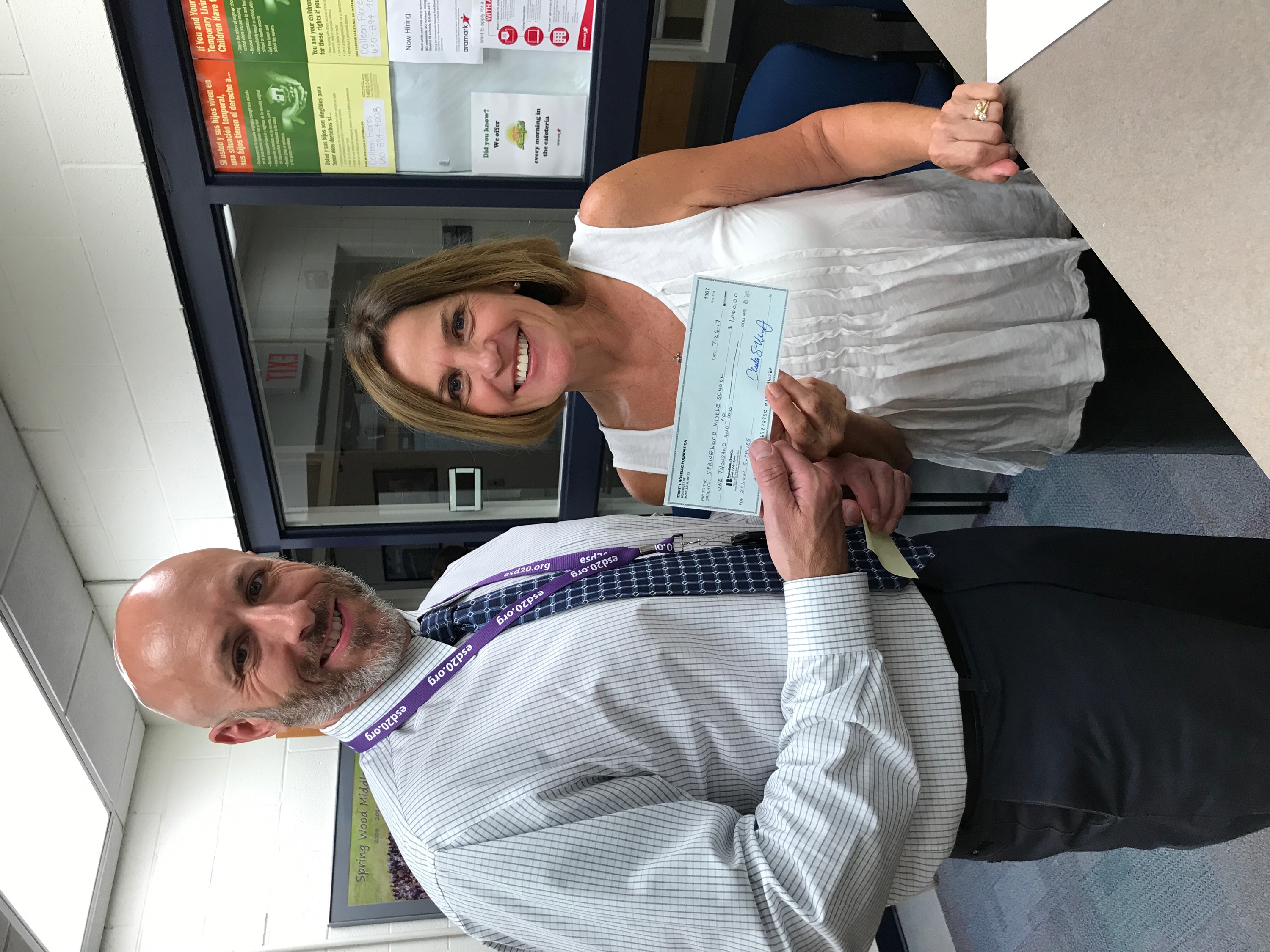 2018 TRF CalendarPreliminary
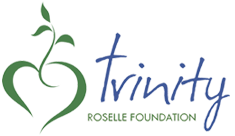 Social Media
TRF Website & Social Media
Website redone during 2016, redesigned and optimized to:
Make it more user friendly
Reprioritize the information on the site
Explain various funds and other ways to donate
Easily update content like blogs, activities and news
Make it possible to easily donate online
 http://trinity-roselle-foundation.com
Facebook page established (please like us!)
Blogs written to communicate activities
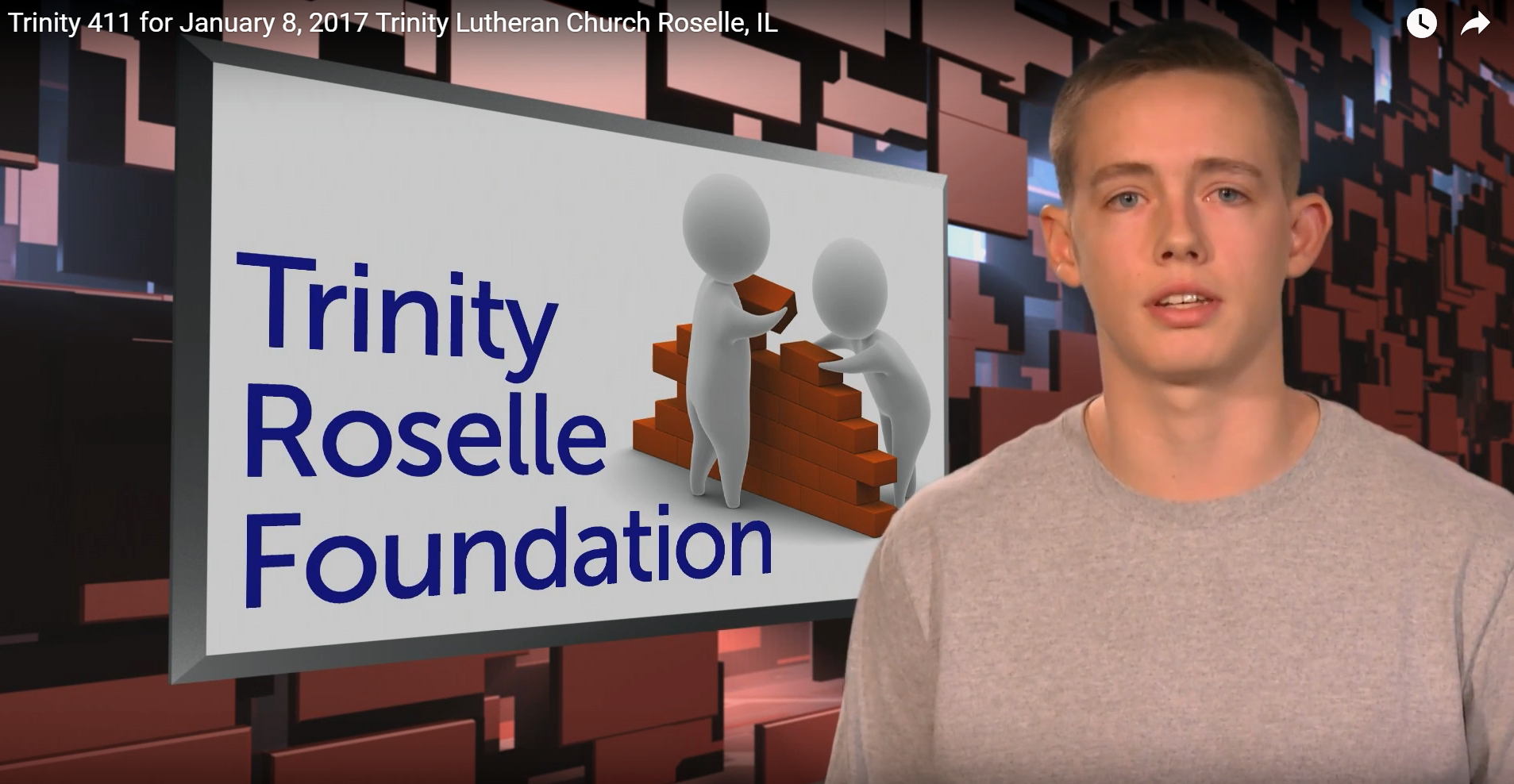 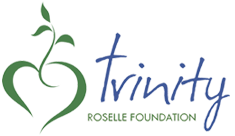 Activities & Support
FY2017 Foundation Activity (7/1/16-6/30/17)
Grants For the Year Totaled $74,490
$36,000 - School Grant-in-Aid
$8,290 – Fiber Optic Upgrade and School Curriculum Training
$8,700 - School Tuition Assistance
$13,000 – School Supplies
$8,500 – Other Miscellaneous
FY 2018 Foundation Activity & Support
Grants Awarded in the New Fiscal Year (7/1/17-6/30/18)
$20,000 – School Grant-in-Aid
$8,100 – School Tuition Assistance
$10,000 – School Faculty Training
$8,000 – School Parent Workshops
$5,000 – Technology Upgrades
2017 Foundation Support
School Grant-in-aid fund
Assistance requested to provide families in need to support their efforts. In 2017, 16 families received assistance
Goal to allow every student who wants to attend Trinity Lutheran School to be financially able to do so
2017 Summary of TRF/LCMS Foundation Activities (3-years)
Total Gifts Acknowledged by TRF/LCMS Foundation 2008-2017
TRF Partnership with
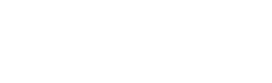 Ray Pagels – LCMS Foundation
An experienced Christian Gift Planning Counselor  
Works with 5 churches in the area
Trained by and works for LCMS Foundation
Confidential/Free advisor to assist members in estate planning to transfer blessings
Member of St. Peter, Arlington Heights
Ray Pagels – LCMS Foundation
TRF pays LCMS Foundation $5,000 per year for Ray’s services
LCMS Foundation reimburses him his expenses 
LCMS Foundation closed office at Trinity in 2017
Trinity is extremely appreciative for Ray, and LCMS Foundation and their services and support
Designated and Undesignated Gifts
Designated Gifts
Church
Endowment
Fund
General 
Fund
School
Endowment
Fund
School
Tuition Endowment Fund
Charles S. 
& Audrey
Prange Mueller
Endowment 
Fund
These are funds
For general
 purposes
and require
Board approval
The purpose 
of this fund is to provide grants for church workers and expansion of outreach ministries
The purpose 
of this fund is to provide future preservation and expansion of the church and to assist in funding future costs
The purpose of this fund is to reduce the costs associated with the School, thereby, reducing tuition
The purpose of this fund is to reduce the net tuition charged to ALL Students
Undesignated Gifts
General Foundation Fund
All gifts received without a designation from the donor will be placed in this fund
Distribution from this fund
Church Endowment Fund
40%
School Endowment Fund
20%
School Tuition Endowment Fund
20%
20%
As Designated by TRF Board
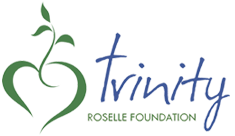 The Eternity Circle
2017 Eternity Circle Awards
No New Eternity Circle members this year.
Thank You
Thank you for honoring HIS ministry above and beyond your normal gifts to support Trinity  
Does anyone have any questions?
Please enjoy yourself with food, drink and conversation with fellow foundation contributors and board members
Thank You!